Тема урока:                      «Вычитание чисел в пределах 1000 с переходом через разряд вида 910 – 659,   310 – 63 ».5 класс
Подготовила      учитель математики
        МКСКОУ  школы-интерната
        VIII вида пгт. Пижанка  Кировской области
        Царегородцева Т.Н.
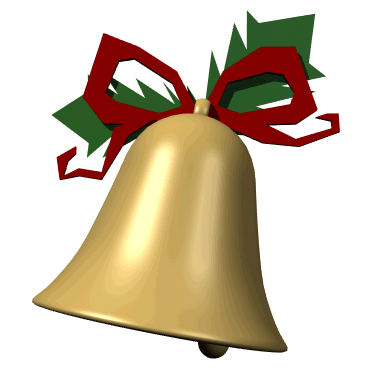 Вот и прозвенел звонок
Начинается урок
Очень тихо вы садитесь
И работать не ленитесь
Сосчитать
950 - 40
 300 - 80
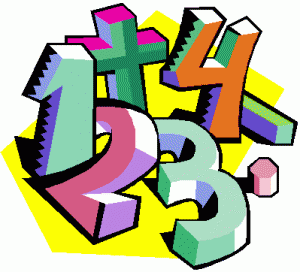 Найдите разность чисел
145 и 5
    289 и 89
       400 и 50
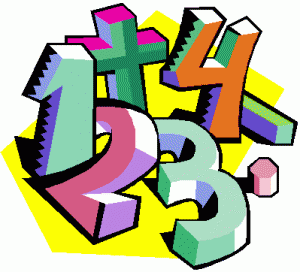 Уменьшите
870 на 130
   650 на  300
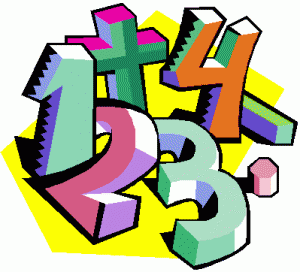 Сосчитайте
На сколько 5 меньше, чем 21?
  На сколько 17 больше, чем 9?
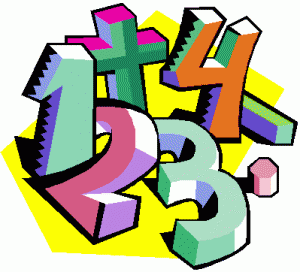 Игра «Распутай клубок».
-  50  =                                   -  60  =   
 
             10   +       =    
 
             200  +  500 =
На сколько рублей дешевле…?
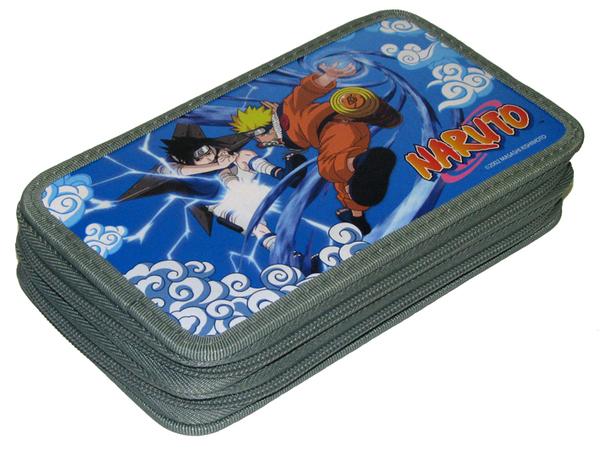 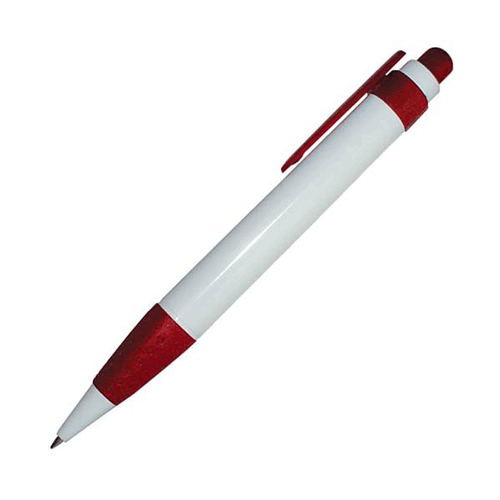 56р.                                     8р.
Хватит ли 20р.?
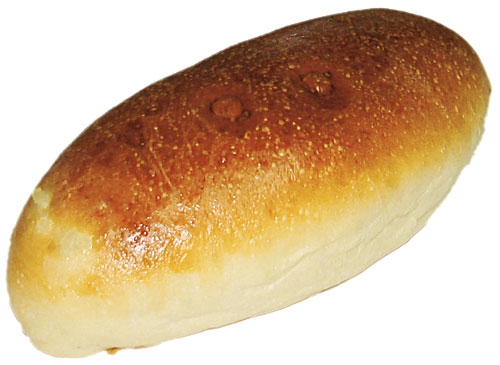 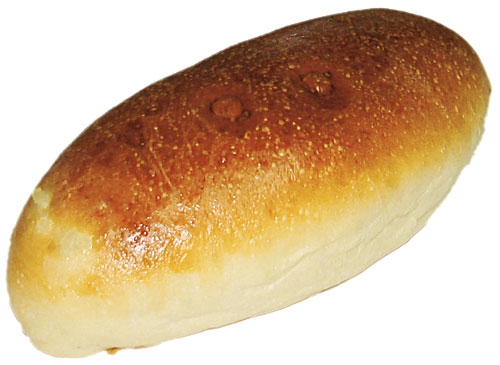 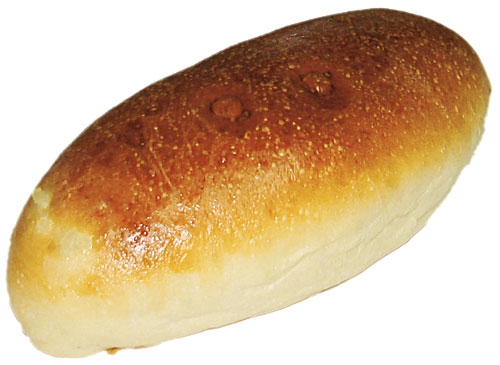 Цена  9р. 50к.
Задача – шутка.
8м                                    800см
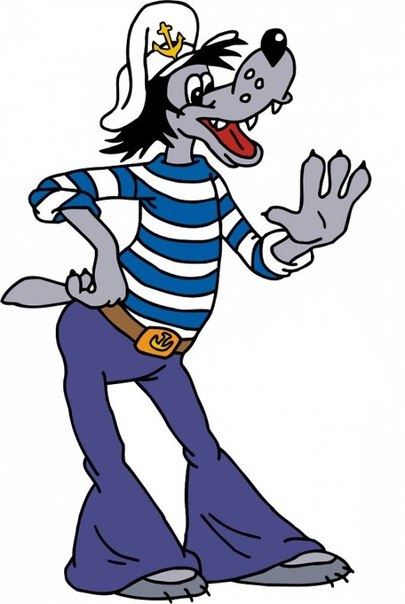 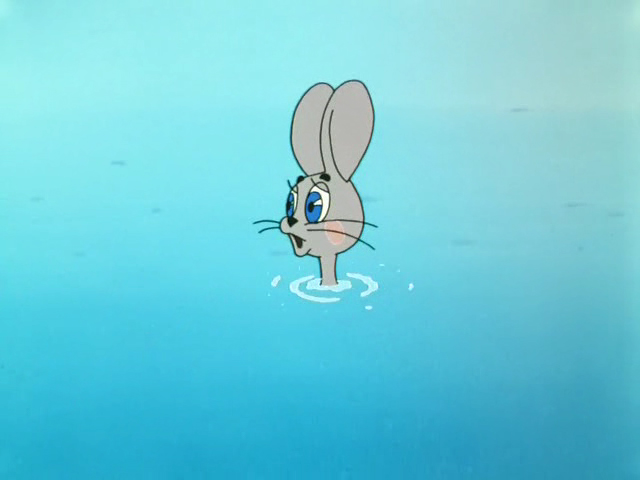 Продолжи числовой ряд.
210, 310, 410, 510…
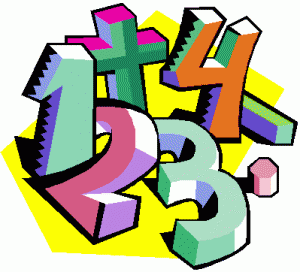 Выбери примеры.
410 - 38  500 – 156                810 – 642           1 000 - 642970 – 659  
310 – 63                  710 – 160   
610 – 90
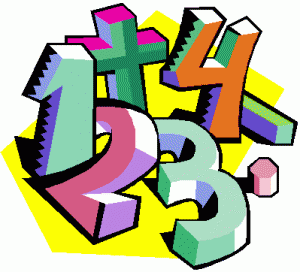 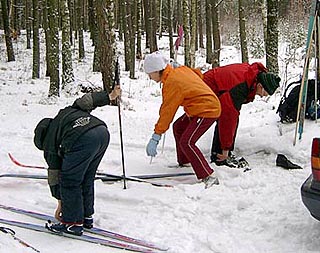 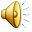 Задача.
Для школы – интерната привезли 210 новых стульев.  Для учащихся младших классов привезли 49 стульев, для учащихся старших классов 75 стульев, а остальные стулья для актового зала. Сколько стульев для актового зала привезли?
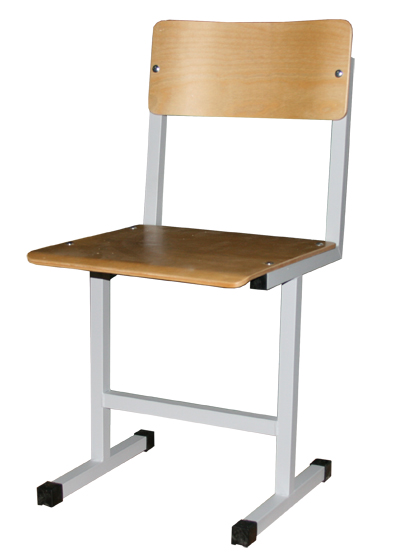 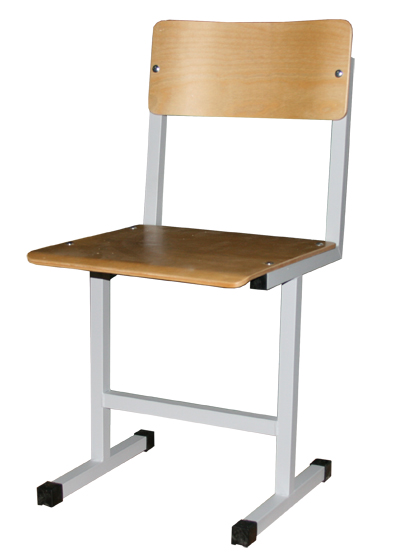 Самостоятельная работа.
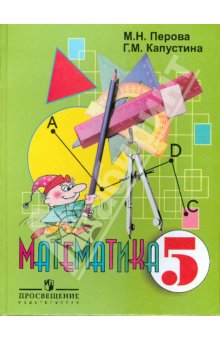 стр.102, N 388 (2)
   Варианты 1,2 решают самостоятельно.
Оцените свои работы.
Ошибок нет – отлично.
1 ошибка – очень хорошо.
2 ошибки – хорошо.
3 ошибки – хорошо, но можно лучше.
4 ошибки – стоит задуматься.
Домашнее задание.
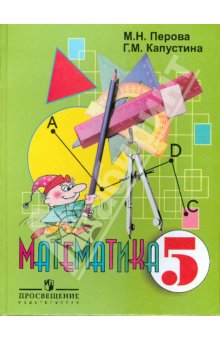 Стр. 103   № 393 
   (1 и 2 столбики), для любителей математики весь номер.
Окончен урок, и выполнен план.
Спасибо, ребята, огромное вам.
За то, что упорно и дружно трудились, 
И знания точно уж вам пригодились.
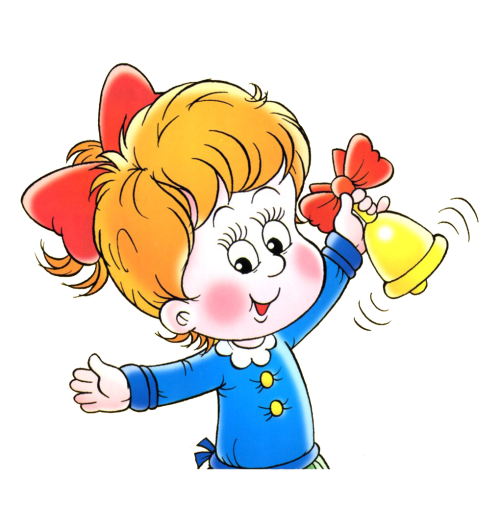 Молодцы!
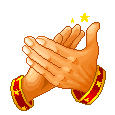 Урок прошел удачно.
     Я доволен собой!

Мне было трудно, но я  cправился с заданиями.  Я вполне доволен собой!

Мне было очень трудно. Мне нужна помощь!
Используемые ресурсы.
http://www.google.ru/search?newwindow=1&hl=ru&site=imghp&tbm=isch&source=hp&biw=1517&bih=698&q
http://www.google.ru/search?newwindow=1&hl=ru&site=imghp&tbm=isch&source=hp&biw=1517&bih=698&q
http://images.yandex.ru/?clid=1874802&win=42#!/yandsearch?text=пенал&uinfo=sw-1349-sh-673-fw-1307-fh-467-pd-1
http://images.yandex.ru/?clid=1874802&win=42#!/yandsearch?text=ручка&pos=4&uinfo=sw-1349-sh-673-fw-1124-fh-467-pd-
http://www.google.ru/imgres?q=пирожок&newwindow=1&hl=ru&biw=1517&bih=741&tbm=isch&tbnid=sy6CPIkNYPrZ5M:&imgrefur
http://www.google.ru/search?newwindow=1&hl=ru&site=imghp&tbm=isch&source=hp&biw=1517&bih=698&q
http://www.okunevaya.ru/index.php?services
http://zhivite.ru.com/kontrolnie-raboti-po-matematike-5-klass-perova.html
http://www.google.ru/search?newwindow=1&hl=ru&site=imghp&tbm=isch&source=hp&biw=1517&bih=698&q
http://www.google.ru/search?newwindow=1&hl=ru&site=imghp&tbm=isch&source=hp&biw=1517&bih=698&q=
http://www.google.ru/search?newwindow=1&hl=ru&site=imghp&tbm=isch&source=hp&biw=1517&bih=698&q=
http://39shkola.ru/content/final-konkursa-minuta-slavy
http://allmuz.org/melody/%F1%EA%E0%E7%EA%E8+%E7%E8%EC%ED%E5%E3%EE+%EB%E5%F1%E0